Федеральная служба по надзору в сфере 
защиты прав потребителей и благополучия человека

Федеральное бюджетное учреждение здравоохранения 
«Центр гигиены и эпидемиологии в Республике Мордовия»
ОСНОВЫ ЗАКОНОДАТЕЛЬСТВА О ЗАЩИТЕ ПРАВ ПОТРЕБИТЕЛЕЙ
Кто такой ПРОДАВЕЦ?
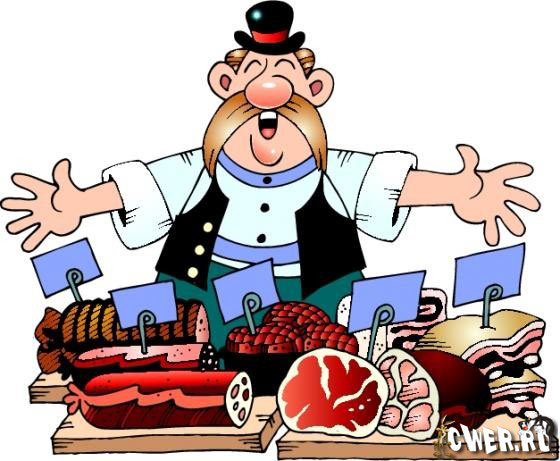 Продавец - организация независимо от ее организационно-правовой формы, а также индивидуальный предприниматель, реализующие товары потребителям по договору купли-продажи
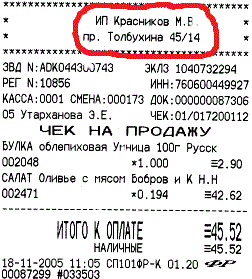 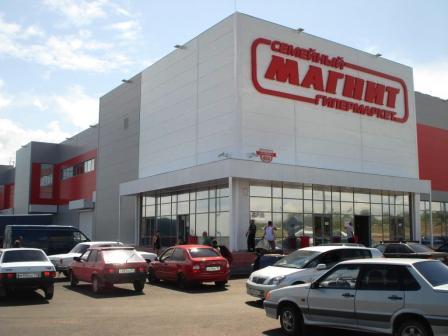 Кто такой ПОТРЕБИТЕЛЬ?
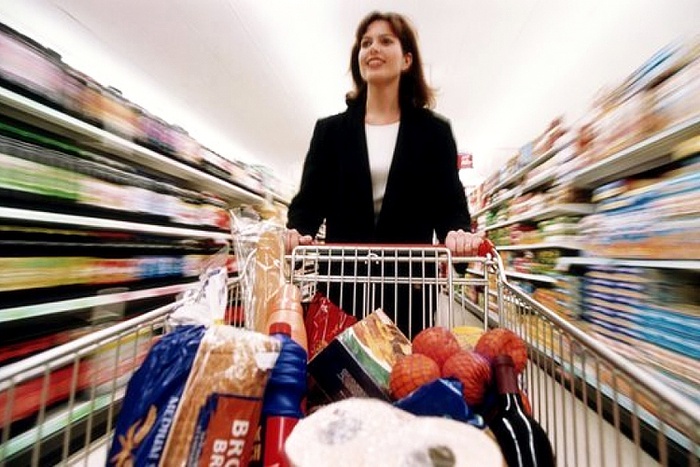 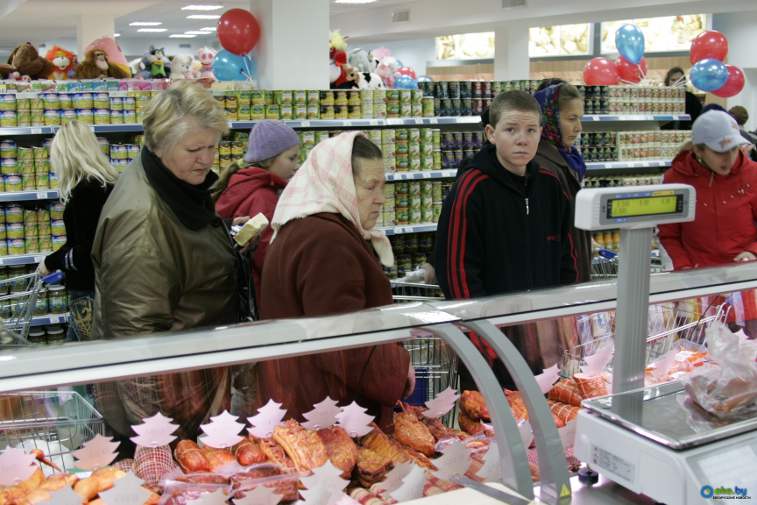 ПОТРЕБИТЕЛЬ
ГРАЖДАНИН
ИМЕЮЩИЙ НАМЕРЕНИЕ ЗАКАЗАТЬ или 
ПРИОБРЕСТИ
ЗАКАЗЫВАЮЩИЙ
или 
ПРИОБРЕТАЮЩИЙ
ИСПОЛЬЗУЮЩИЙ
ТОВАР(работу, услугу)
ДЛЯ ЛИЧНЫХ, СЕМЕЙНЫХ, ДОМАШНИХ И ИНЫХ НУЖД
ОСНОВНЫЕ ПРАВА ПОТРЕБИТЕЛЕЙ
К кому можно предъявлять претензии?
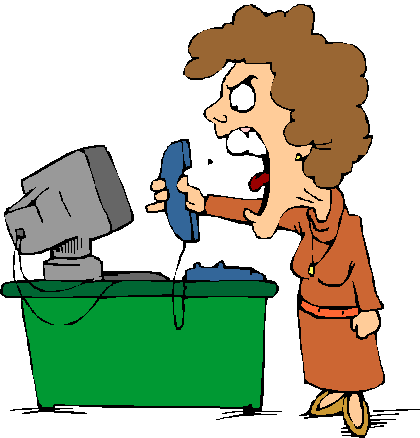 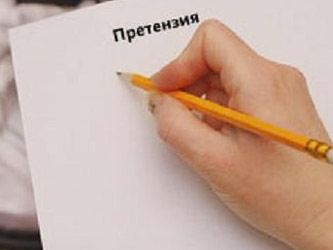 ПРОДАВЕЦ
ПРОДАВЕЦ
Уполномоченная организация 
или уполномоченный индивидуальный предприниматель
Уполномоченная организация 
или уполномоченный индивидуальный предприниматель
ПРЕТЕНЗИЯ
ИМПОРТЕР
ИЗГОТОВИТЕЛЬ
ИЗГОТОВИТЕЛЬ
Какие требования в отношении недостатков можно заявлять?
БЕЗВОЗМЕЗДНОЕ УСТРАНЕНИЕ НЕДОСТАТКОВ (ГАРАНТИЙНЫЙ РЕМОНТ)
ЗАМЕНА ТОВАРА
Какие товары не предоставляются на период ремонта или замены?
Какие товары не предоставляются на период ремонта или замены?
Автомобили, мотоциклы и другие виды мототехники, прицепы и номерные агрегаты к ним
Электробытовые приборы, используемые для термической обработки продуктов и приготовления пищи
Электробытовые приборы используемые как предметы туалета и в медицинских целях
Мебель
Гражданское оружие, основные части гражданского и служебного огнестрельного оружия.
13
ВОЗВРАТ УПЛАЧЕННОЙ ЗА ТОВАР СУММЫ
Требование потребителя 
О СОРАЗМЕРНОМ УМЕНЬШЕНИИ 
ПОКУПНОЙ ЦЕНЫ ТОВАРА 
подлежит удовлетворению продавцом в течение 
10 ДНЕЙ 
со дня предъявления требования
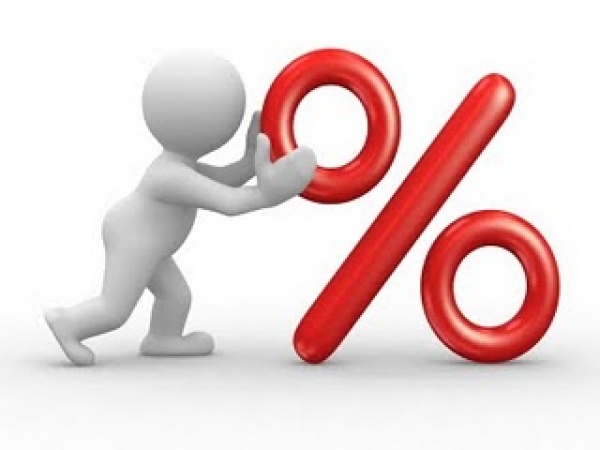 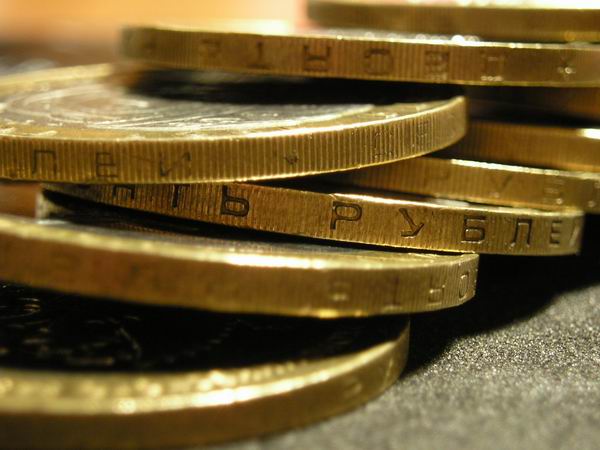 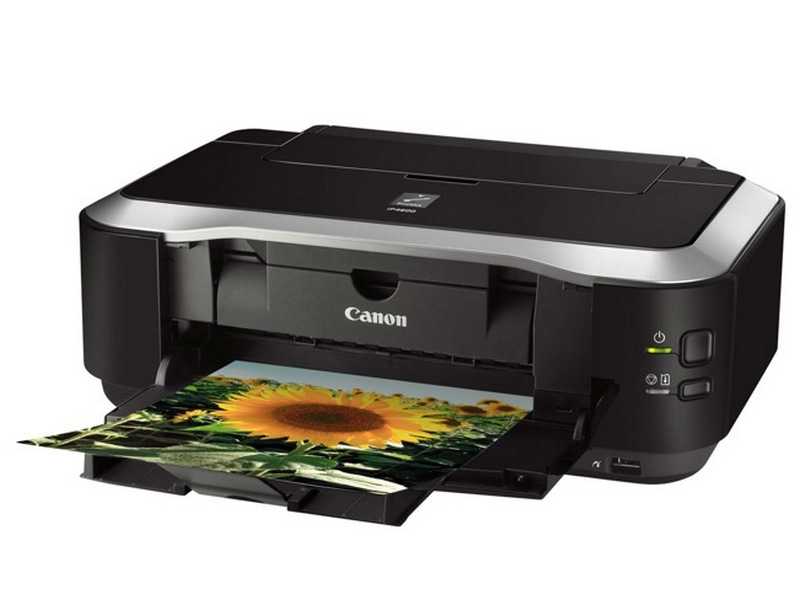 Какие товары относятся к технически сложным?
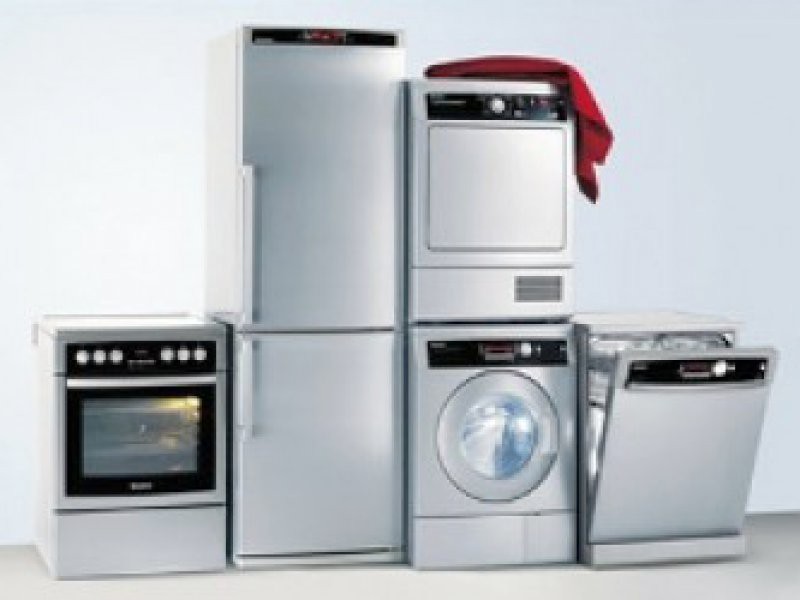 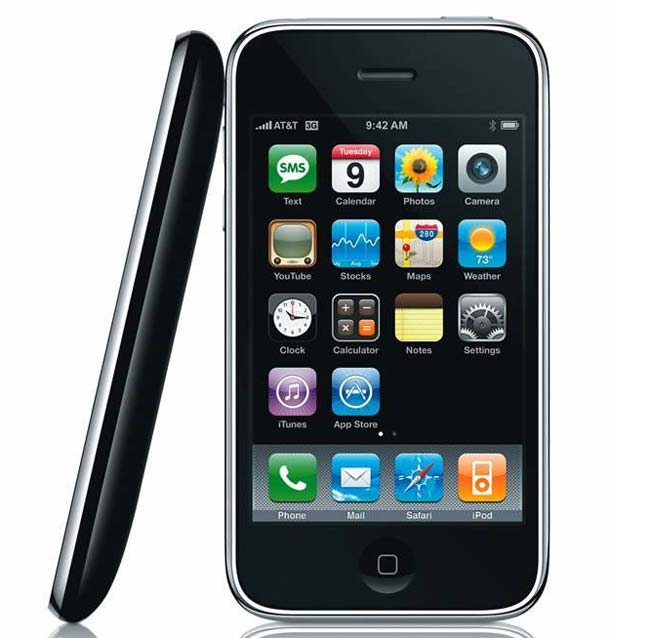 Суда спортивные, туристские и прогулочные, катера, лодки, яхты
Легкие самолеты, вертолеты и летательные аппараты
Автомобили легковые, мотоциклы, мотороллеры и транспортные средства с двигателем внутреннего сгорания
Тракторы, мотоблоки, мотокультиваторы, машины и оборудование для с/х
Снегоходы и транспортные средства с двигателем внутреннего сгорания, предназначенные для передвижения по снегу
Оборудование навигации и беспроводной связи для бытового использования, имеющие сенсорный экран и обладающее двумя и более функциями
Лазерные или струйные многофункциональные устройства, мониторы с цифровым блоком управления
Системные блоки, компьютеры стационарные и портативные
Цифровые фото- и видеокамеры, объективы к ним и оптическое фото- и кинооборудование
Комплекты спутникового телевидения, игровые приставки с цифровым блоком управления
Телевизоры, проекторы с цифровым блоком управления
Холодильники, морозильники, стиральные и посудомоечные машины, кофемашины, электрические и комбинированные плиты, электрические и комбинированные духовые шкафы, кондиционеры, электрические водонагреватели
17
ПОТРЕБИТЕЛЬ ИМЕЕТ ПРАВО ТРЕБОВАТЬ
ВОЗВРАТА ДЕНЕГ ИЛИ ЗАМЕНЫ, ЕСЛИ:
СУЩЕСТВЕННЫЙ НЕДОСТАТОК – это:
НЕУСТРАНИМЫЙ
НЕ МОЖЕТ БЫТЬ УСТРАНЕН БЕЗ НЕСОРАЗМЕРНЫХ РАСХОДОВ
ВЫЯВЛЯЕТСЯ НЕОДНОКРАТНО
ПРОЯВЛЯЕТСЯ ВНОВЬ ПОСЛЕ ЕГО УСТРАНЕНИЯ
ДРУГИЕ ПОДОБНЫЕ НЕДОСТАТКИ
Отсутствие чека не является основанием для отказа в удовлетворении требований потребителя!
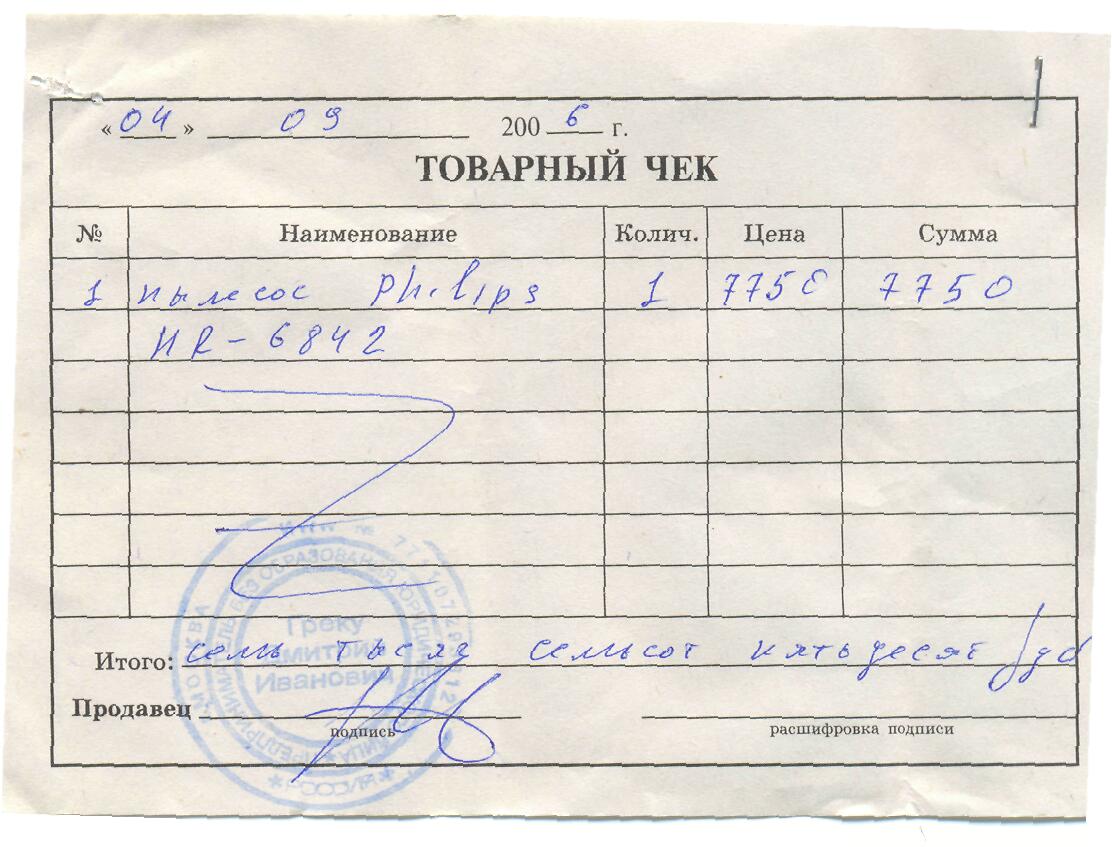 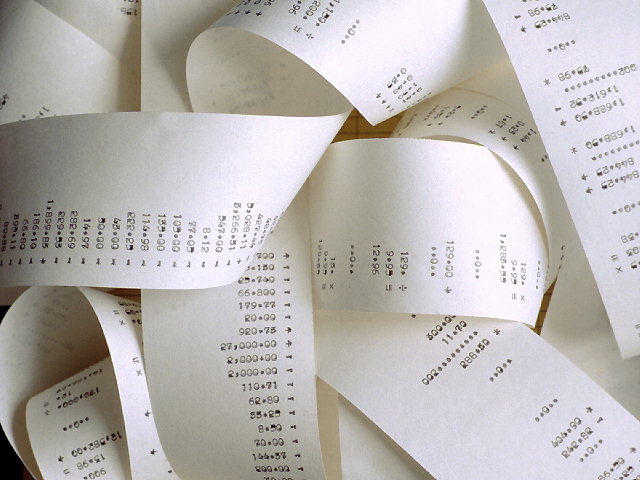 У потребителя есть возможность ссылаться на свидетельские показания в подтверждение заключения договора
ГАРАНТИЙНЫЙ СРОК –ЭТО
период, в течение которого 
потребитель имеет право, 
установив скрытые недостатки
 товара (работы, услуги),
 предъявить соответствующие 
претензии продавцу 
(изготовителю)
Установление гарантийного срока – право, а не обязанность изготовителя.

Продавец не может установить гарантийный срок меньшей продолжительности, чем изготовитель.
ЕСЛИ ТОВАР НА ГАРАНТИИ…
23
Пишем претензию продавцу
НЕДОСТАТОК
Вручаем под роспись 
(или по почте)
Продавец берет товар на проверку качества
Недостаток подтвердился
Недостаток не подтвердился
Соглашаемся и отзываем требование
Продавец удовлетворяет требование
Требуем проведения экспертизы
Подтверждается
Не подтверждается
ЕСЛИ ГАРАНТИЙНЫЙ СРОК НЕ УСТАНОВЛЕН ИЛИ ИСТЕК…
С момента покупки не прошло 2 ГОДА
27
Продавец удовлетворяет заявленное требование
Потребитель обращается к продавцу
НЕДОСТАТОК
Продавец не удовлетворяет заявленное требование
Потребитель предоставляет доказательства (например, проводит экспертизу)
Потребитель пишет претензию
Недостаток отсутствует или является эксплуатационным
Недостаток производственный
Продавец не удовлетворяет заявленное требование
Потребитель обращается в суд
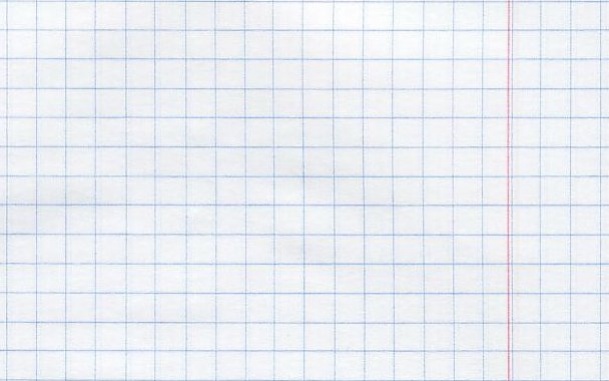 Кому __________________от кого__________________
Описать сложившуюся ситуацию
Указать недостатки
Указать требование


                Дата                                           подпись
ПРЕТЕНЗИЯ
Условия обмена непродовольственного товара надлежащего качества на аналогичный товар
Товар не подошел
Размеру
Комплектации
Фасону
Расцветке
По форме
Габаритам
Требование заявлено в течение 14 дней
Товар не был в употреблении
Сохранены:
товарный вид
потребительские свойства
пломбы
фабричные ярлыки
Имеется товарный или кассовый чек
(в случае их отсутствия можно ссылаться  на свидетельские показания)
30
Благодарю за внимание!